CLAS12 – System Name
System goal and physics requirements
Insert System
Picture
Detector - TECHNICAL PARAMETERS
Construction Strategy and Project Leadership:  





Significant dates





Project Status
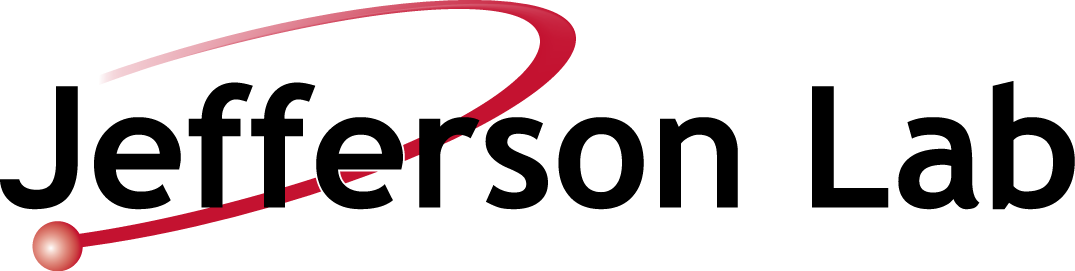 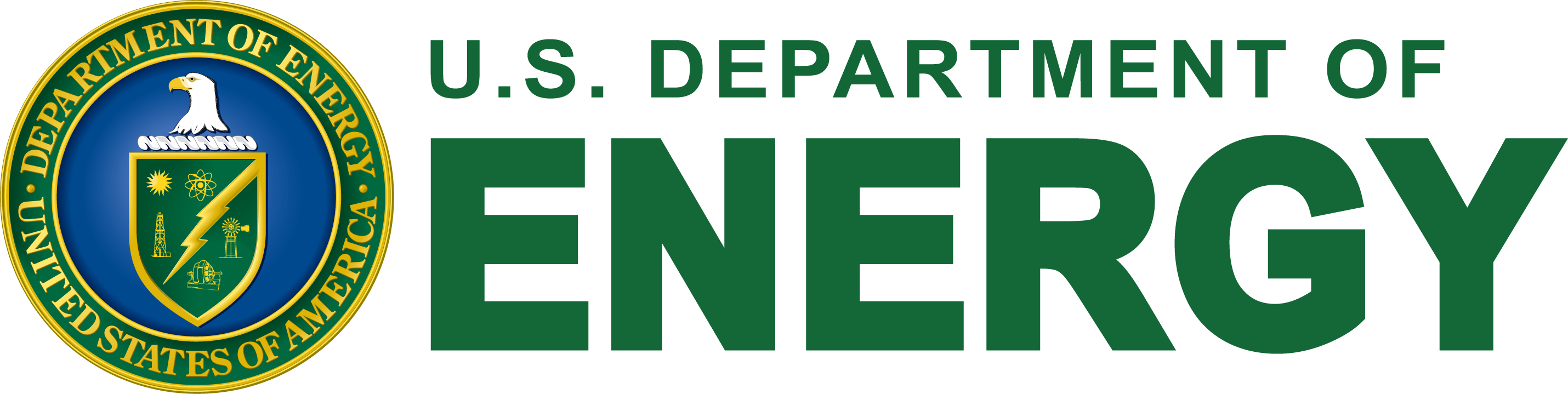 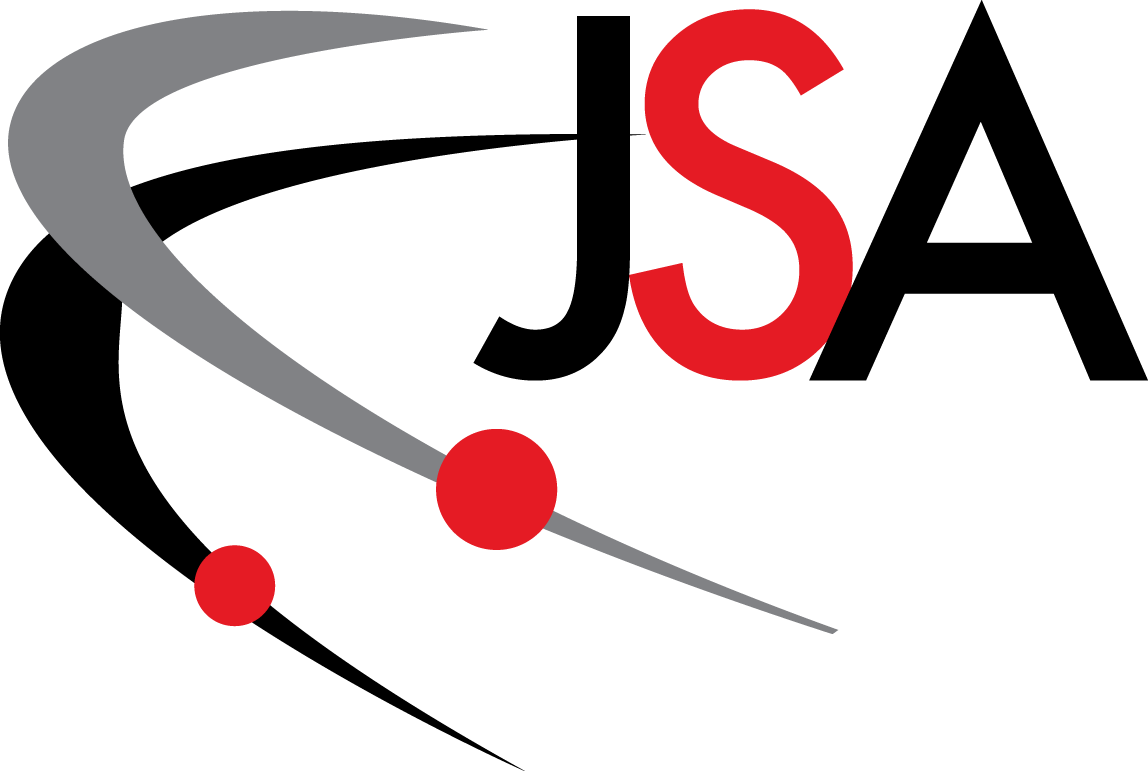 Contact:    Detector Lead  name and contact
                       L. Elouadrhiir Control Account Manager  (latifa@jlab.org) 757-269-7303
                       G. Young Associate Project Manager for Physics (young@jlab.org) 757-269-6904	
                       V. D. Burkert Hall B leader  (burkert@jlab.org)  757-269-7540